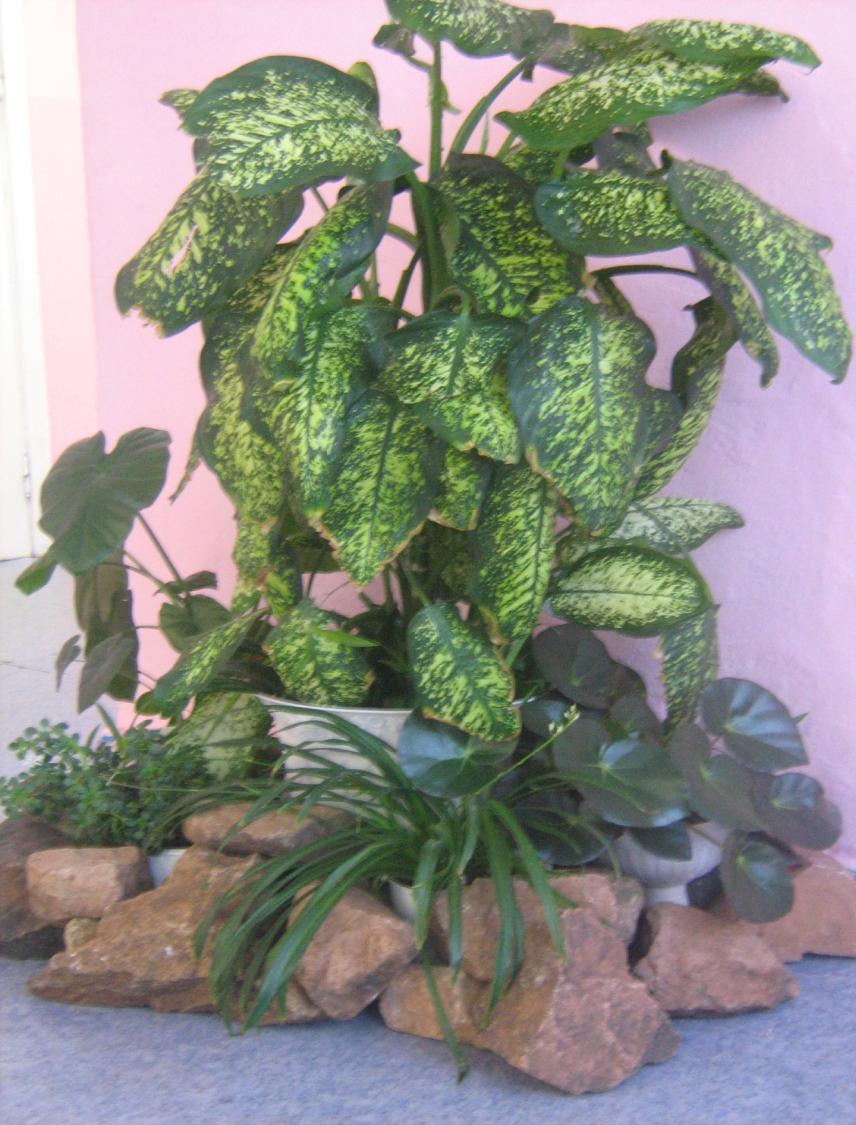 ПРОЕКТ
«ЗЕЛЁНЫЙ ЭТАЖ»
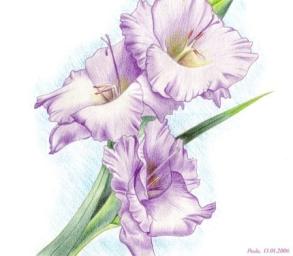 ЦЕЛЬ ПРОЕКТА:
Озеленить школьные рекреации
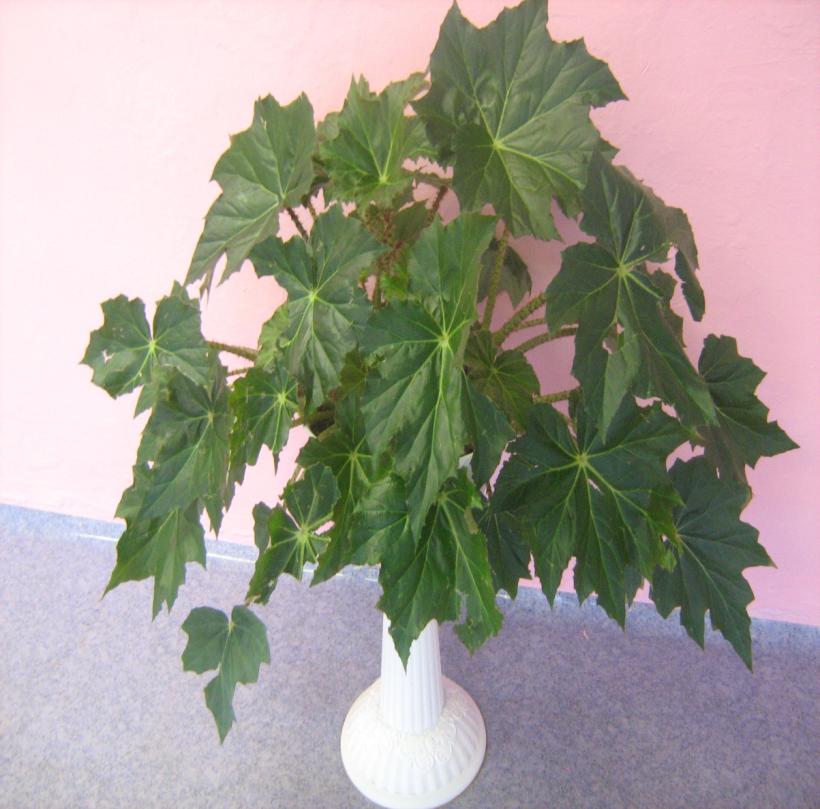 ЗАДАЧИ:
1. Собрать средства и закупить необходимое оборудование и материалы
2. Изучить информацию о комнатных растениях.
3. Проанализировать климатические условия помещения

4. Разработать план- проект озеленения
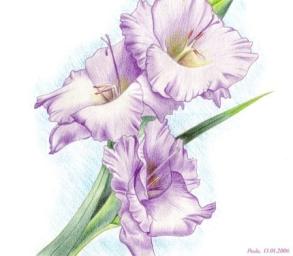 УЧЕБНЫЙ ПРЕДМЕТ:
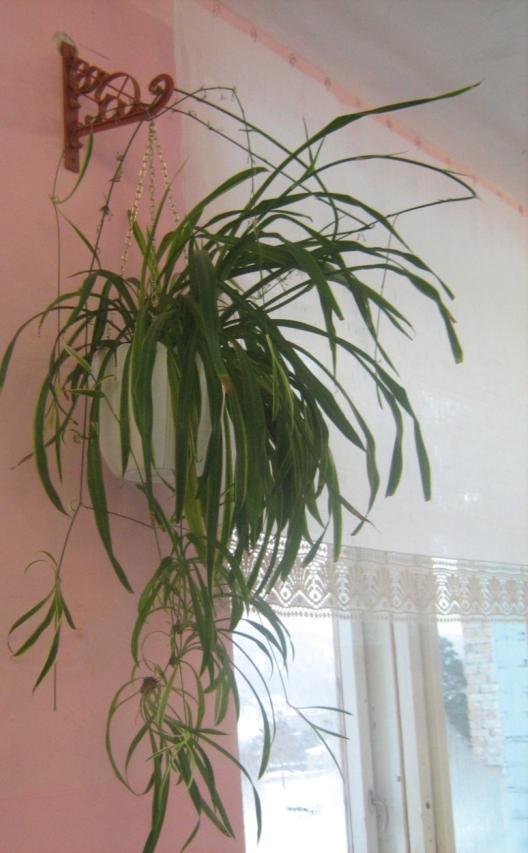 ОСНОВЫ РЕГИОНАЛЬНОГО РАЗВИТИЯ
ГЕОГРАФИЯ
БИОЛОГИЯ
УЧАСТНИКИ:
УЧАЩИЕСЯ 11 , 7 «А», 9 «А» И 9 «Б» КЛАССОВ.
ПРОДОЛЖИТЕЛЬНОСТЬ:
3 МЕСЯЦА
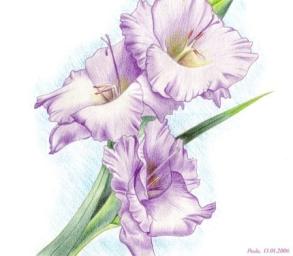 РОЛИ УЧАСТНИКОВ ПРОЕКТА:
ПЕРВАЯ ГРУППА – БУХГАЛТЕРЫ (РАСЧЕТЫ, ИТОГОВАЯ СМЕТА, СБОР СРЕДСТВ)
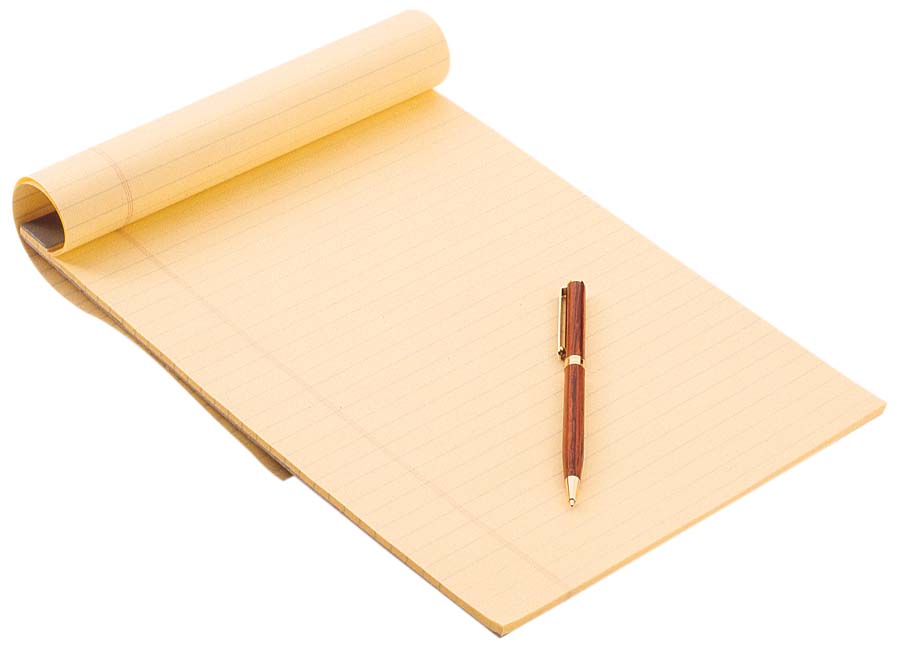 ВТОРАЯ ГРУППА  - АРХИТЕКТОРЫ (РАЗРАБОТКА ПЛАНОВ – ПРОЕКТОВ ОЗЕЛЕНЕНИЯ)
ТРЕТЬЯ ГРУППА – БИОЛОГИ ( ИЗУЧЕНИЕ КЛИМАТИЧЕСКИХ УСЛОВИЙ ПОМЕЩЕНИЯ И ИНФОРМАЦИИ О КОМНАТНЫХ РАСТЕНИЯХ)
ЧЕТВЕРТАЯ ГРУППА – СНАБЖЕНЦЫ (ЗАКУПКА И ДОСТАВКА НЕОБХОДИМОГО ОБОРУДОВАНИЯ И МАТЕРИАЛОВ)
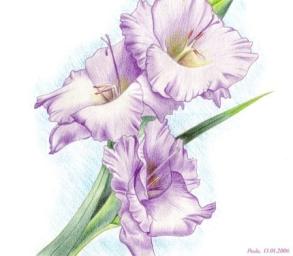 РАСЧЕТНО – СМЕТНАЯ ДОКУМЕНТАЦИЯ
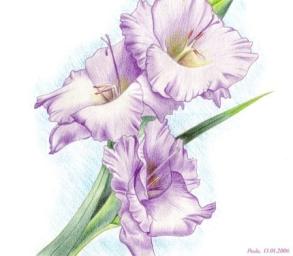 ПЛАНЫ -ПРОЕКТЫ
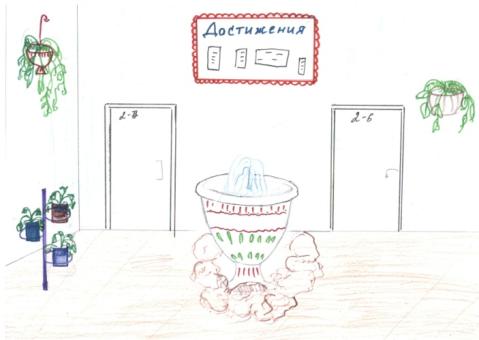 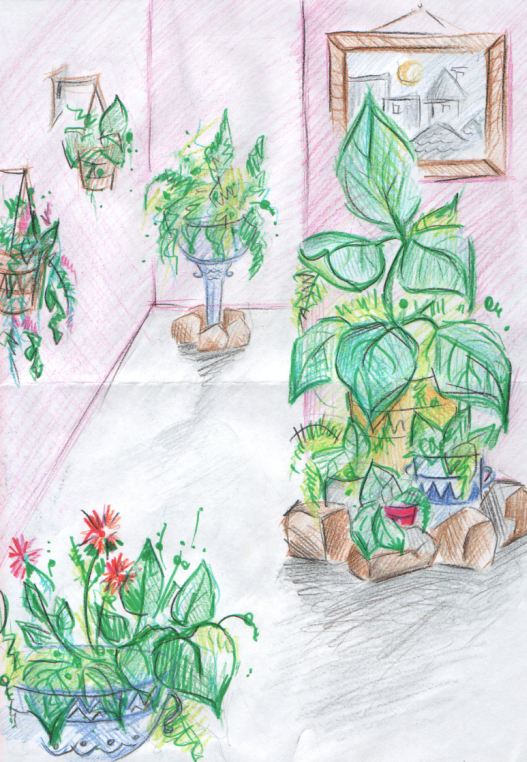 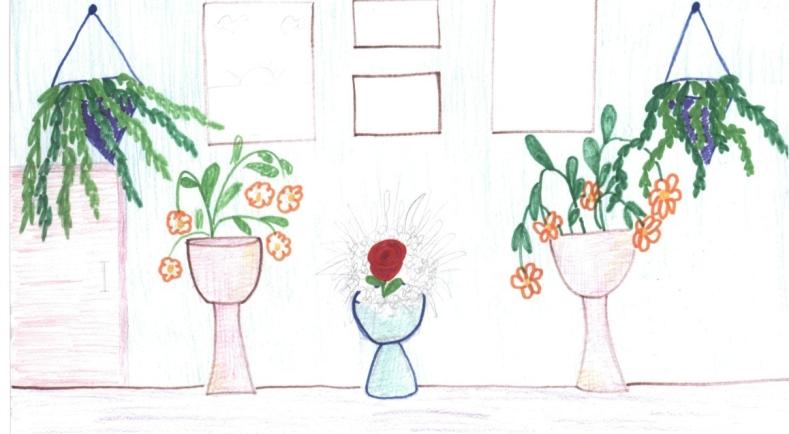 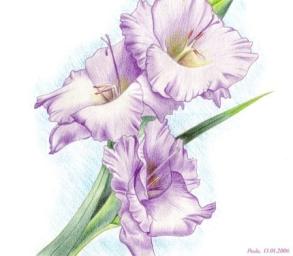 КЛИМАТИЧЕСКИЕ УСЛОВИЯ ПОМЕЩЕНИЯ
СРЕДНЯЯ ТЕМПЕРАТУРА ВОЗДУХА  РЕКРЕАЦИИ ВТОРОГО ЭТАЖА  - 18° С
ВЛАЖНОСТЬ -  НЕ БОЛЕЕ 50 %
ОСВЕЩЕННОСТЬ - ОКНА РЕКРЕАЦИИ ВЫХОДЯТ НА СЕВЕР, СЛЕДОВАТЕЛЬНО ОЩУЩАЕТСЯ НЕДОСТАТОК СОЛНЕЧНОГО СВЕТА
В ДАННЫХ КЛИМАТИЧЕСКИХ УСЛОВИЯХ МОГУТ ПРОИЗРАСТАТЬ НЕПРИХОТЛИВЫЕ КОМНАТНЫЕ РАСТЕНИЯ.
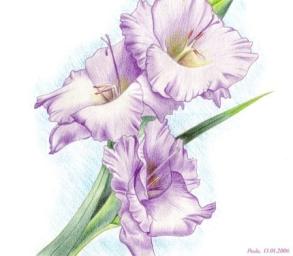 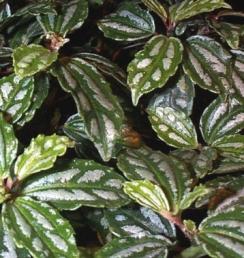 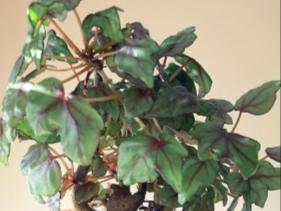 ПИЛЕЯ
БЕГОНИЯ
РАДЕРМАХЕРА КИТАЙСКАЯ
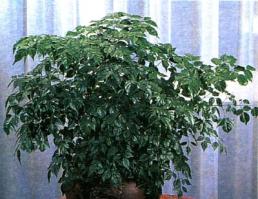 МОЛОЧАЙ
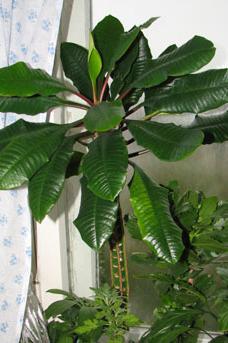 ДИФФЕНБАХИЯ
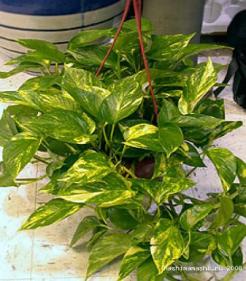 ХРИЗАНТЕМА
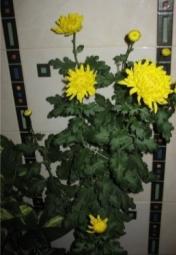 ХЛОРОФИТУМ
КОЛЕУС
ТРАДЕСКАНЦИЯ
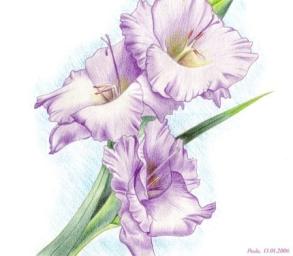 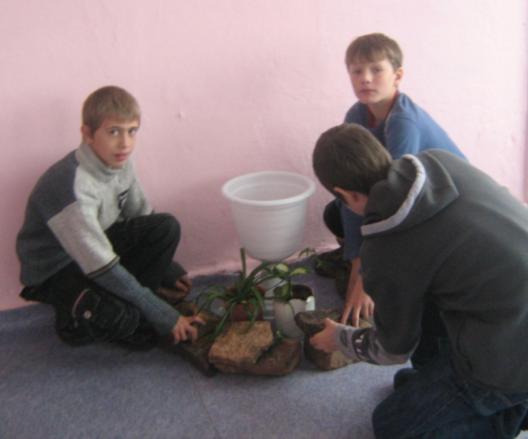 КАК ЭТО БЫЛО
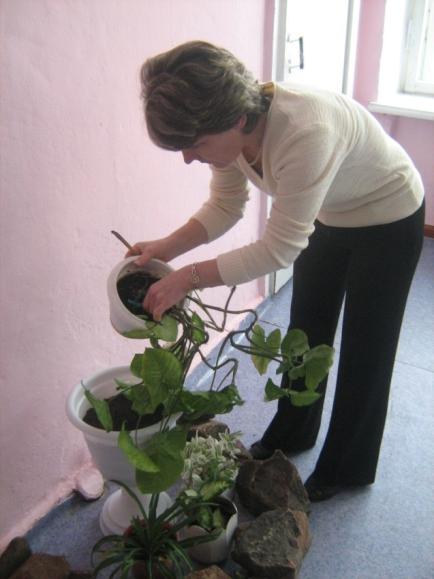 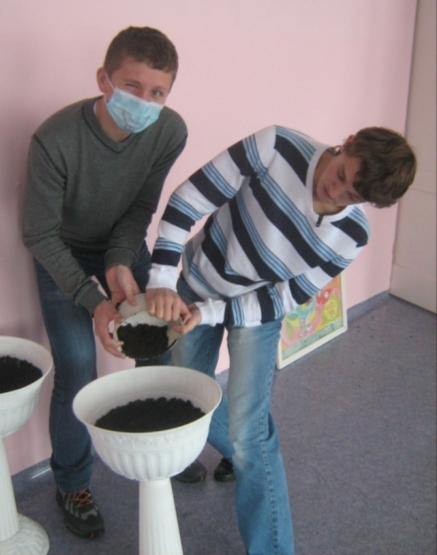 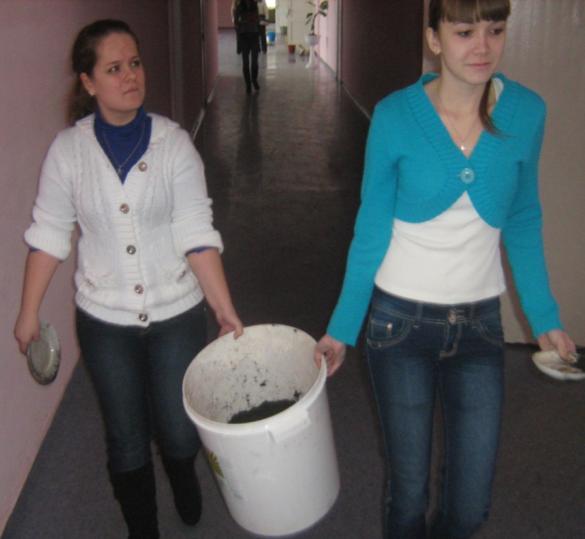 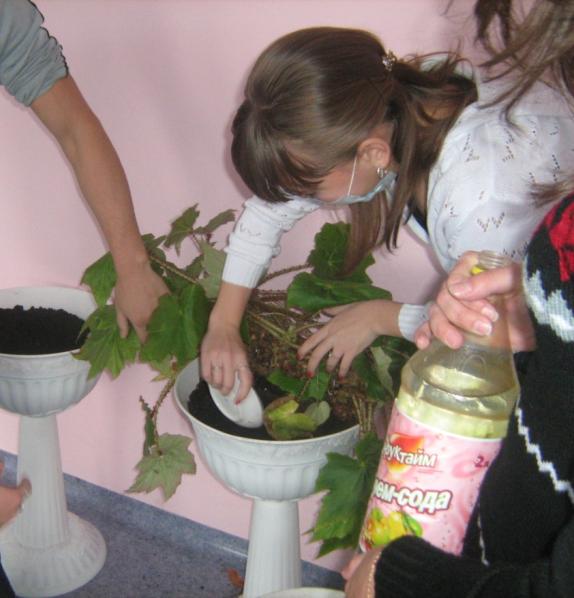 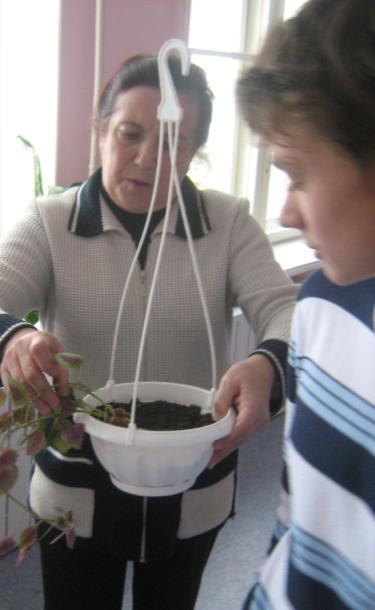 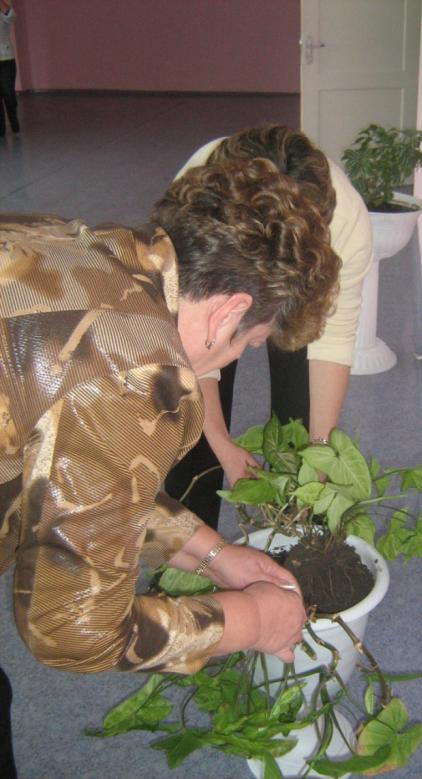 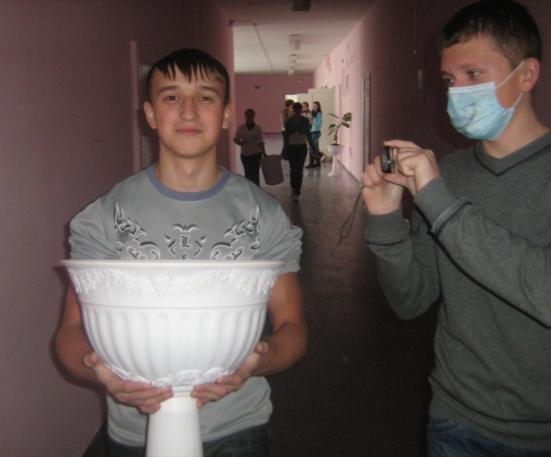 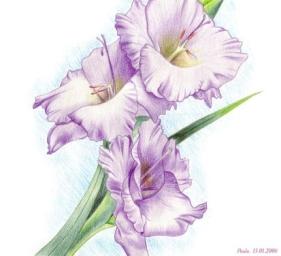 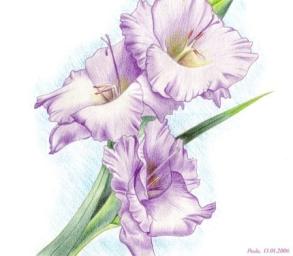 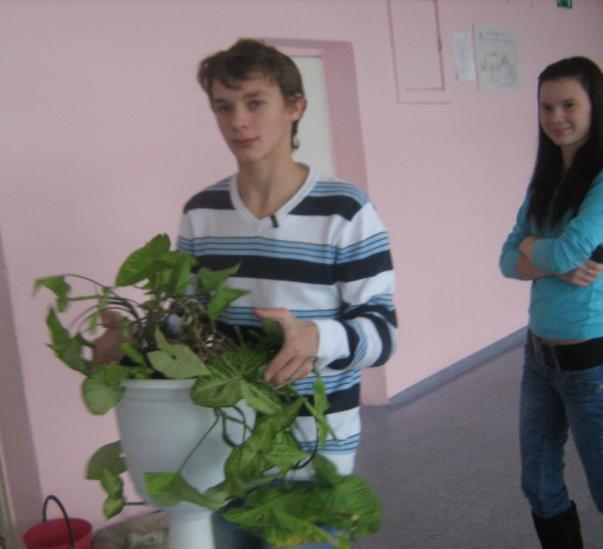 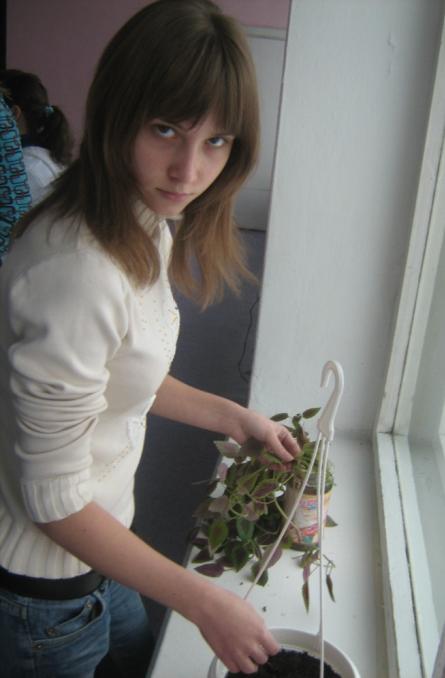 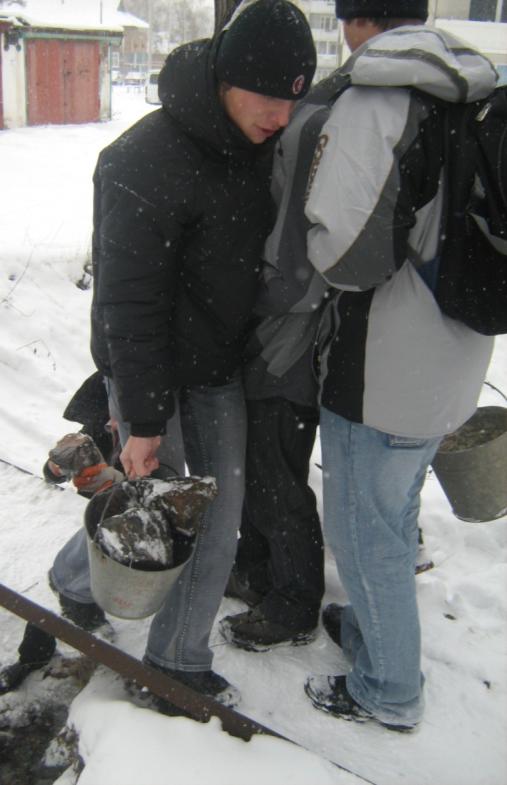 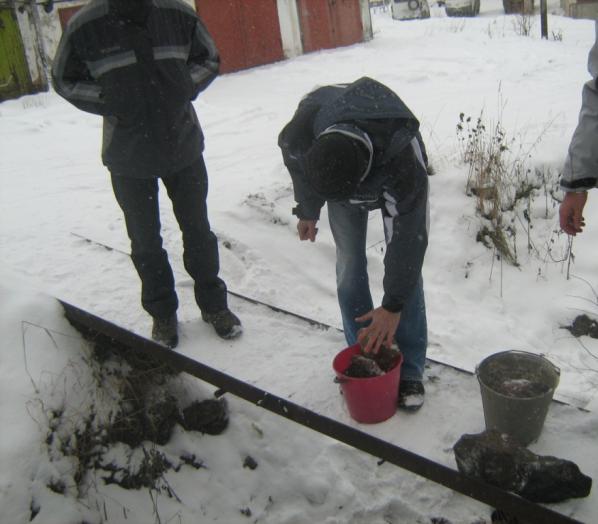 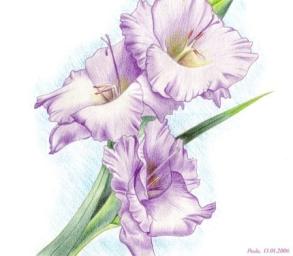 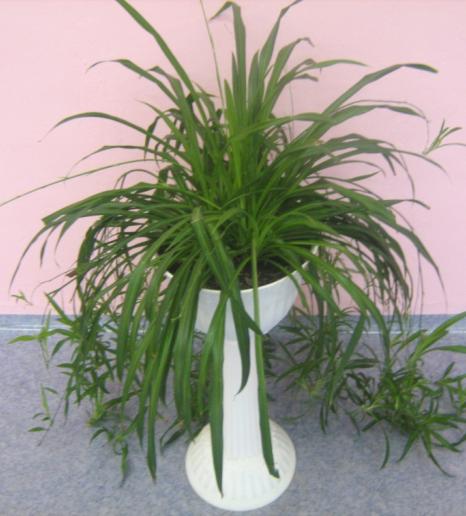 РЕЗУЛЬТАТ
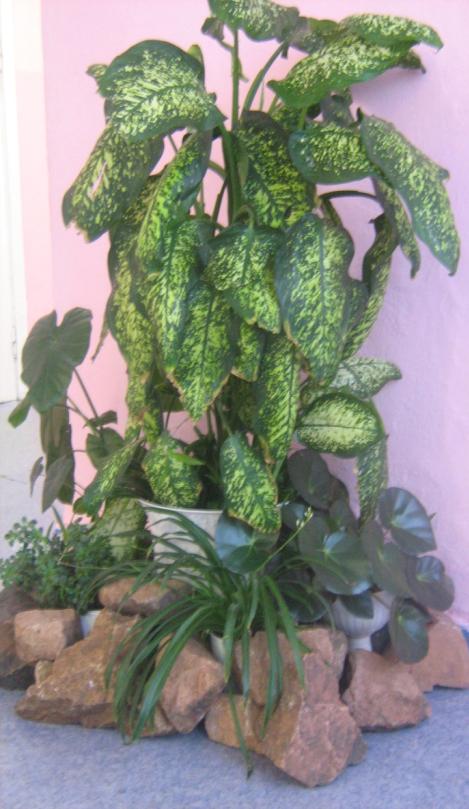 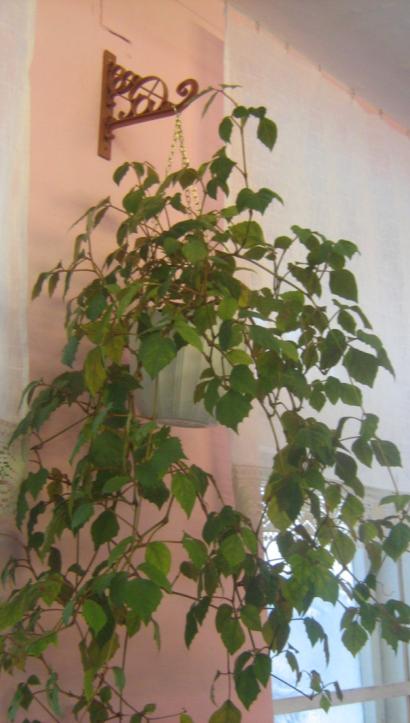 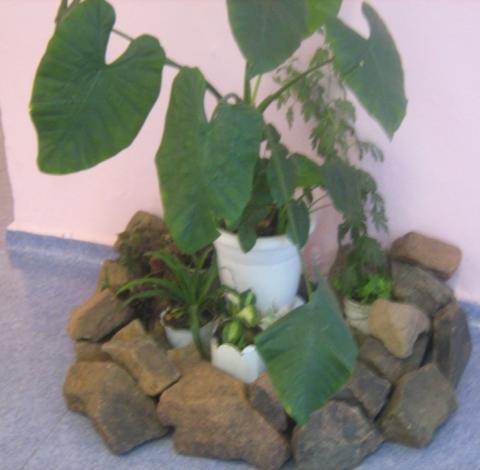 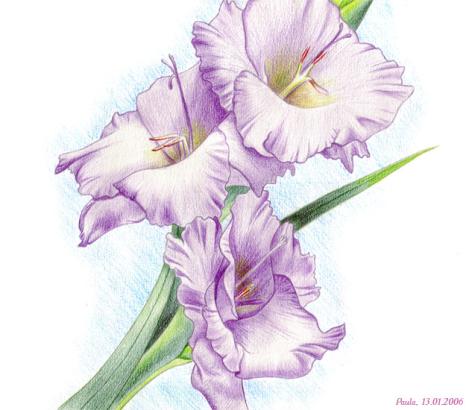 СПАСИБО ЗА ВНИМАНИЕ!